КОНСУЛЬТАЦИЯТема: Взаимодействие педагогов в процессе физкультурно - оздоровительной работы
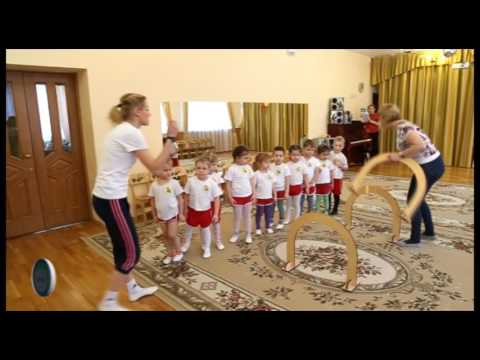 Одним из немаловажных факторов, влияющих на эффективность воспитательно-образовательного процесса в дошкольном учреждении, является рациональность организации взаимодействия педагогов, например, воспитателя и инструктора по физической культуре.
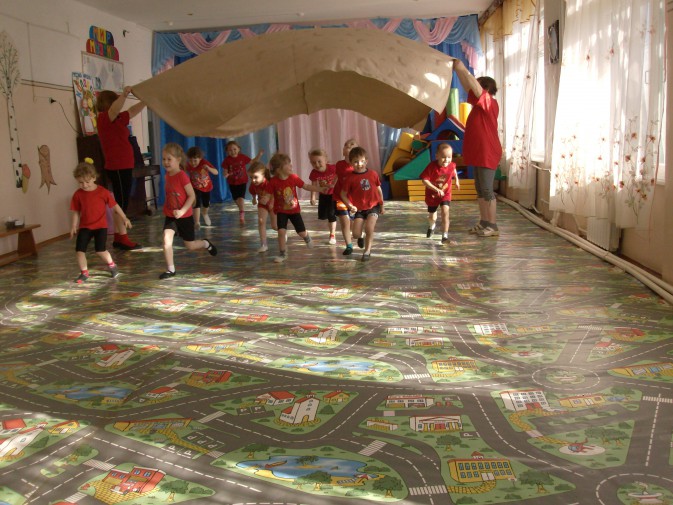 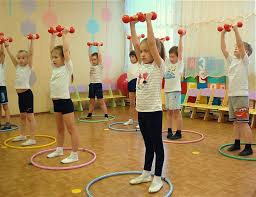 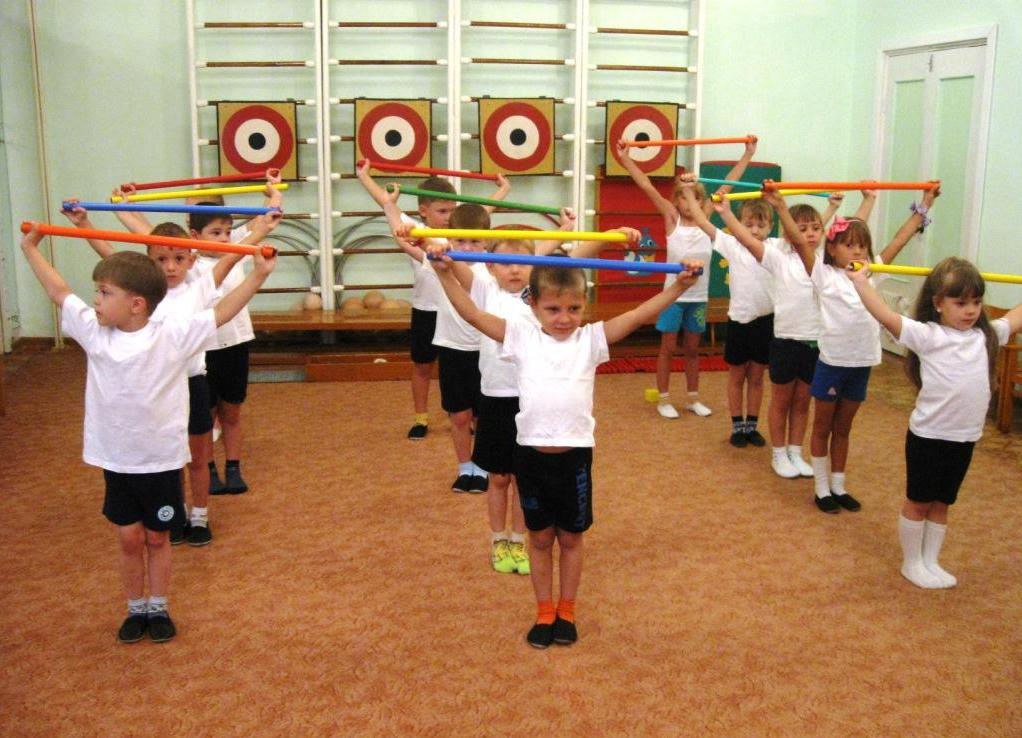 В ДОУ рекомендуется использовать следующие формы двигательной деятельности:
         - утренняя гимнастика;
         - занятия физической культурой в помещении и на воздухе;
         - физкультурные минутки;
         - подвижные игры;
         -спортивные упражнения и др.
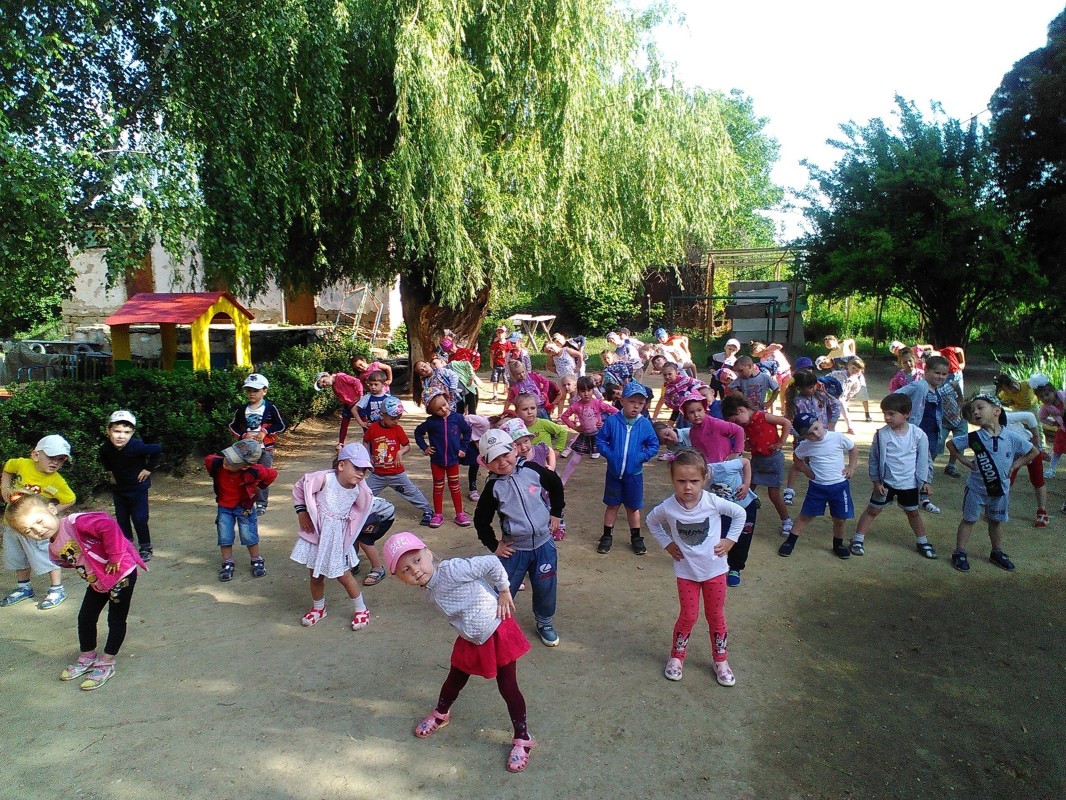 Задачи воспитателя:
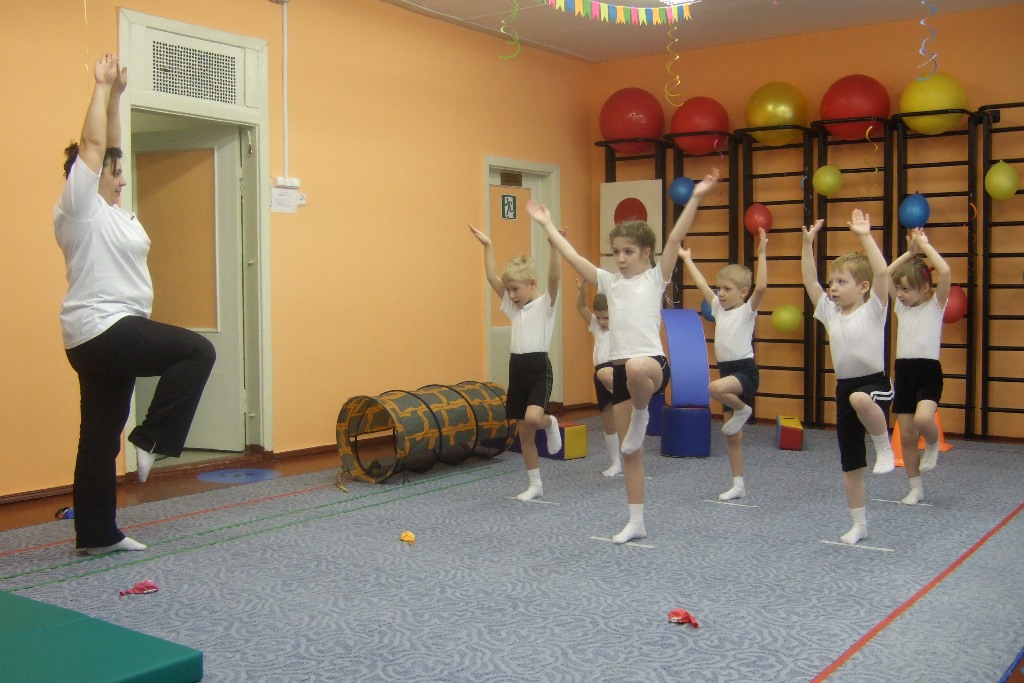 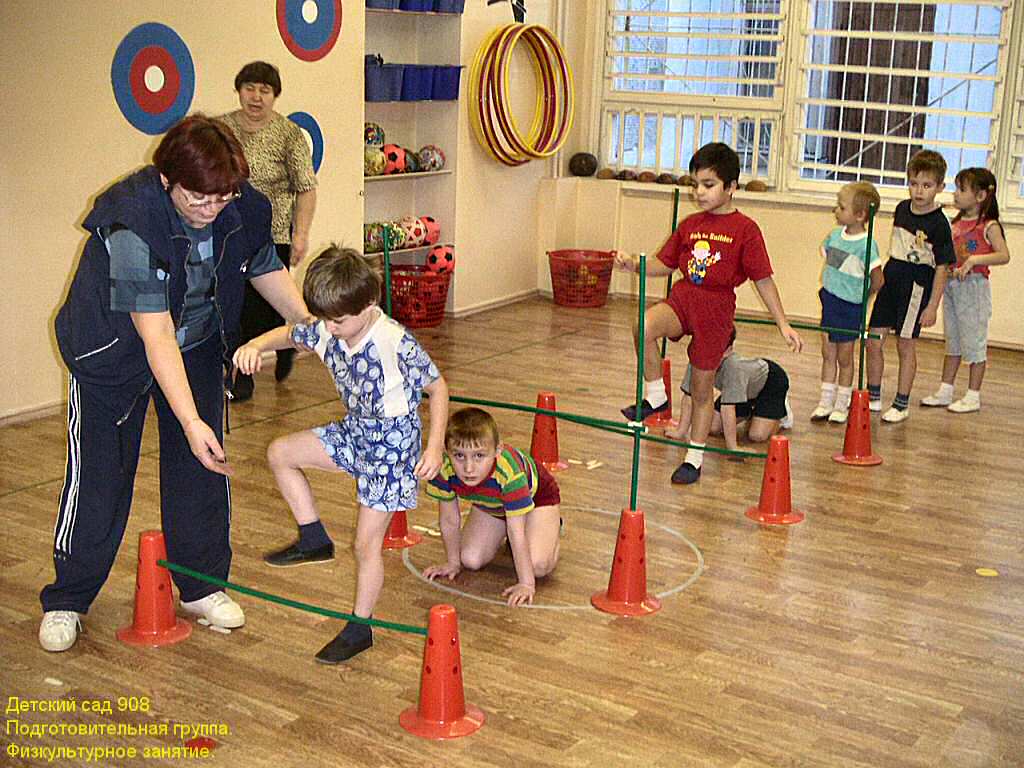 Помогать инструктору по ФК
Осуществлять страховку дошкольников
Следить за качеством выполнения упражнений и дисциплиной
Проводить индивидуальную работу с ослабленными детьми.
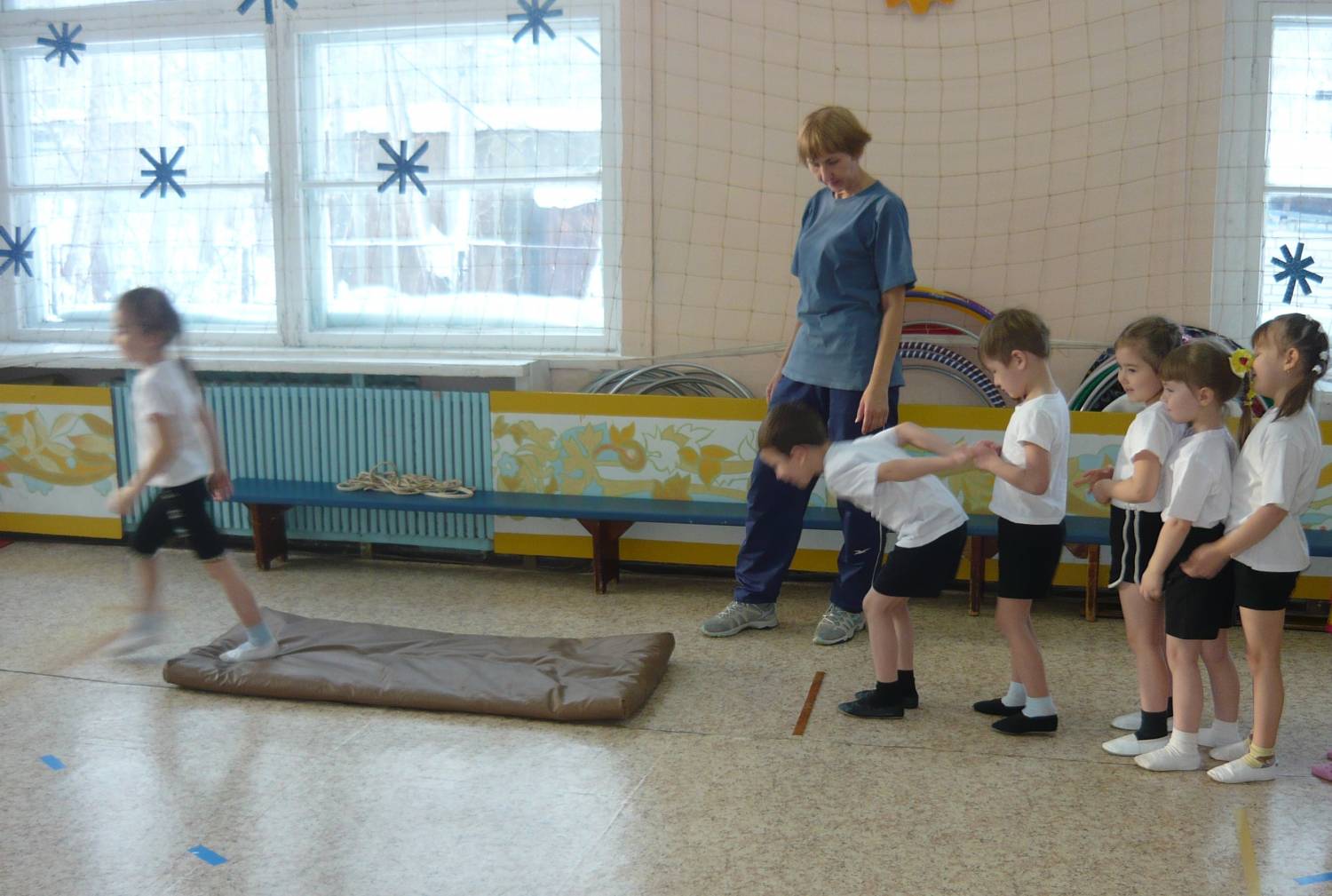 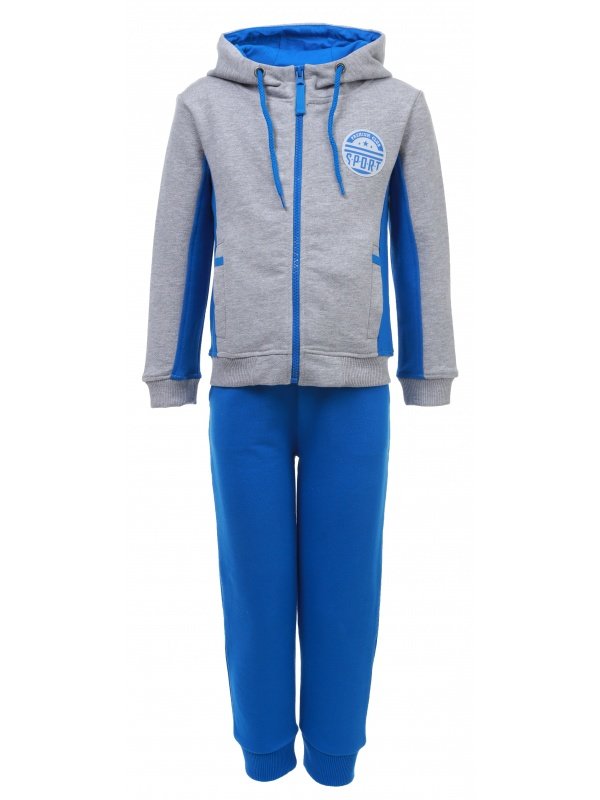 К педагогу предъявляются те же требования , что и к дошкольникам:
Наличие физкультурной формы и соответствующей обуви 
  Это позволит воспитателю быть свободным в движениях , благодаря чему он сможет включиться  в образовательную деятельность по физическому развитию .
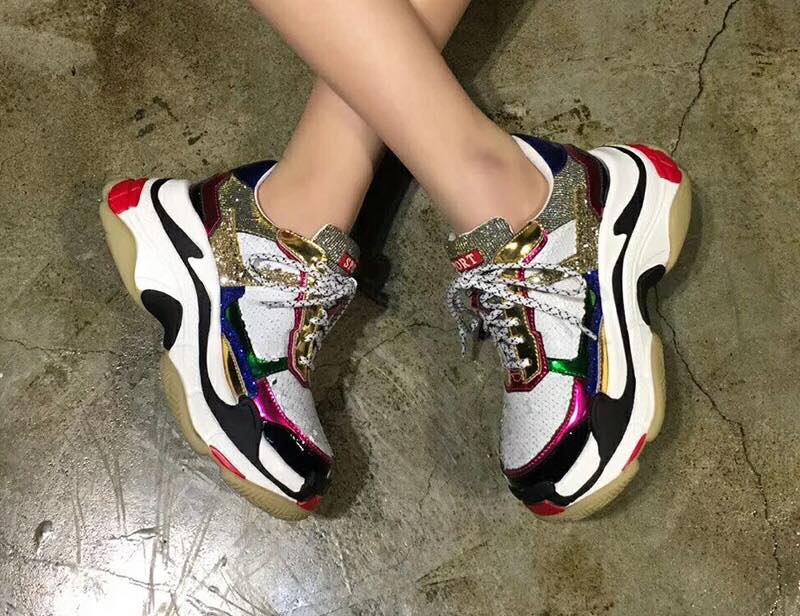 В подготовительной части занятия физической культурой воспитатель может вместе с детьми под руководством специалиста выполнить запланированные виды ходьбы и бега.
В основной части занятия функция воспитателя - оказание индивидуальной помощи ребенку, который в ней нуждается. Педагог может помочь ему принять правильное исходное положение или исправить неверно выполненное движение.
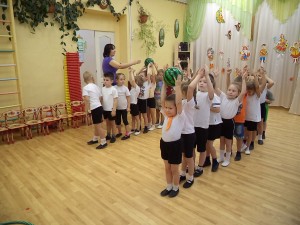 Если дети выполняют общеразвивающие упражнения в колоннах, то инструктор по физической культуре контролирует правильность выполнения упражнений в передних рядах, а воспитатель - в задних. Также воспитатель может помочь специалисту расставить необходимый спортивный инвентарь и убрать его после выполнения детьми упражнений.
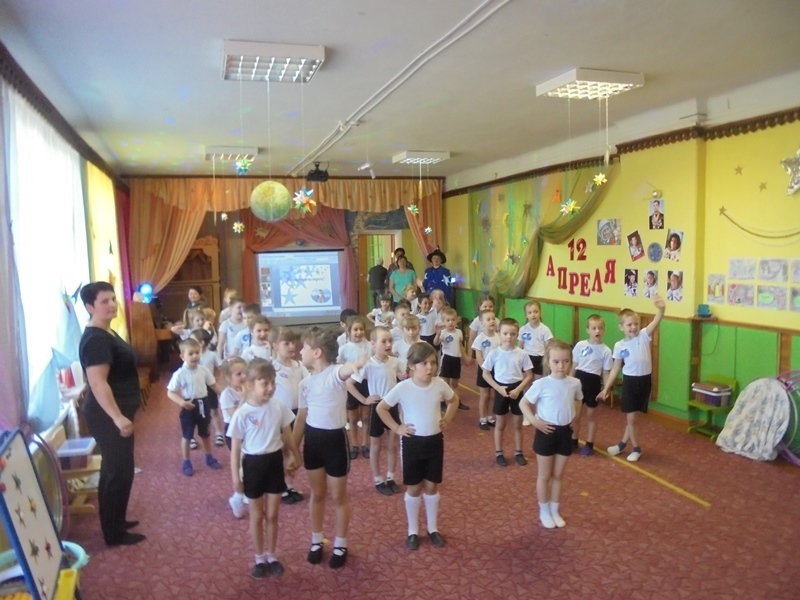 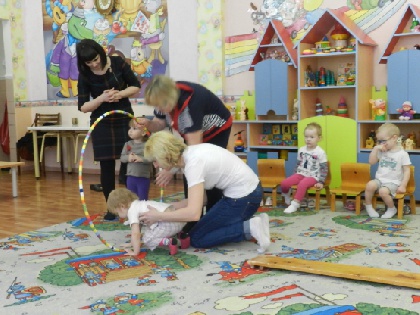 В заключительной части занятия физической культурой при подведении специалистом итогов воспитатель также может выразить свое мнение о том, как прошло мероприятие, кто из детей справился с заданием, что им не удалось.
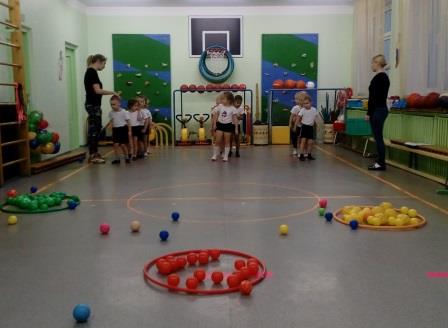 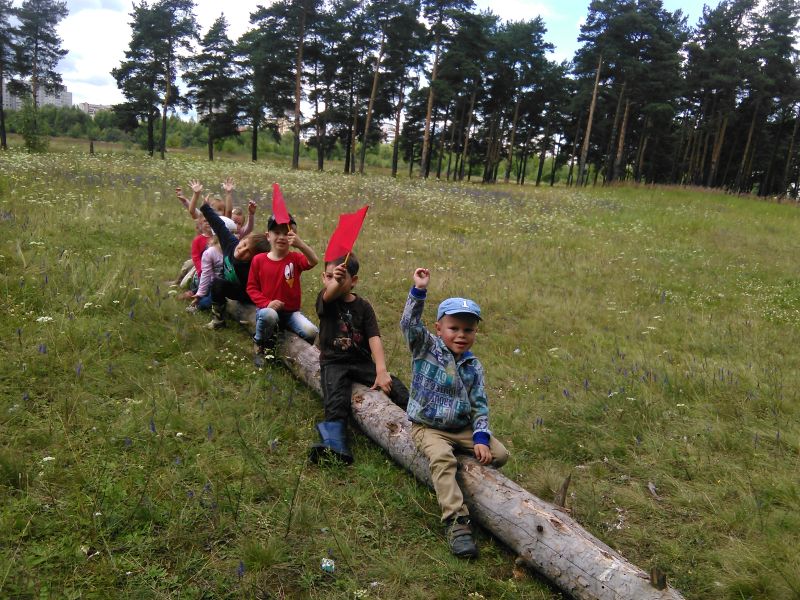 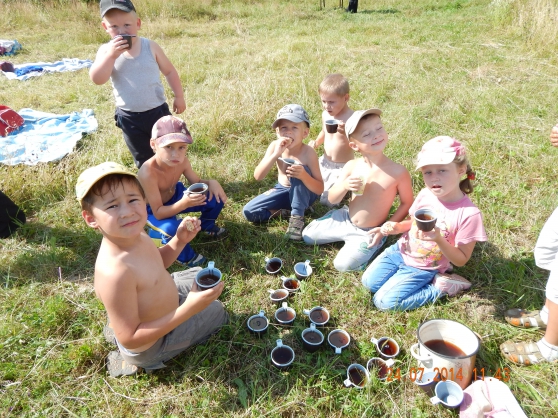 Еще одним примером сотрудничества инструктора по физической культуре и воспитателя является организация прогулок и походов с детьми. Специалист заранее готовится к проведению похода, совместно с воспитателем разрабатывает его план и маршрут, предусматривая на пути места для отдыха и игр, подбирает инвентарь.
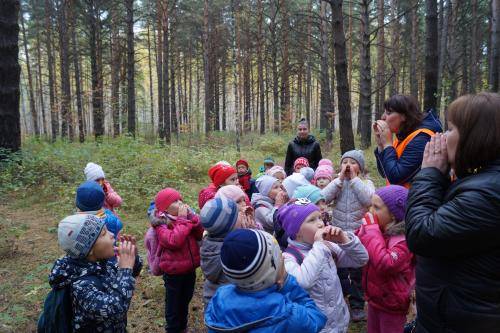 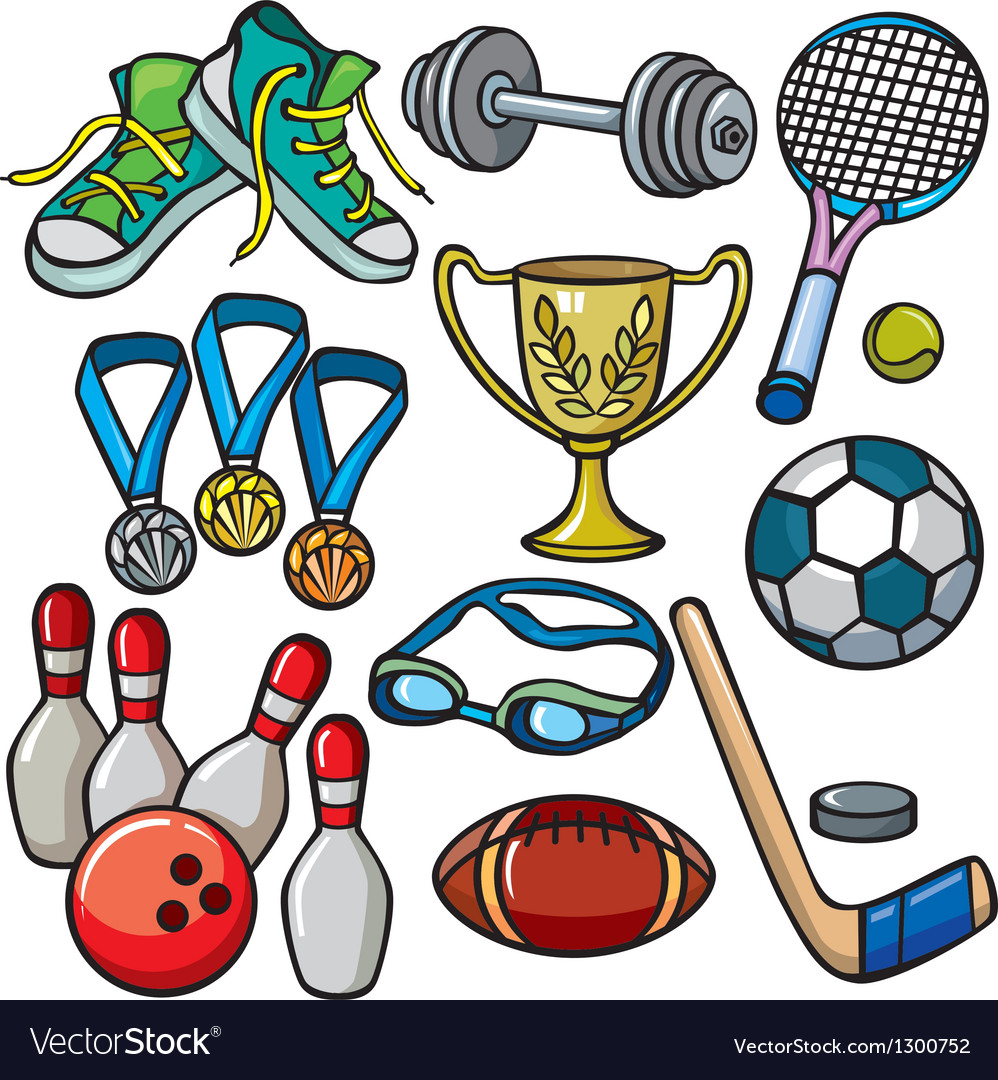 Таким образом, эффективность физкультурно - оздоровительной работы в ДОУ напрямую зависит от взаимодействия и взаимопонимания как отдельных педагогов, так и всего педагогического коллектива.
Спасибо за внимание !!!
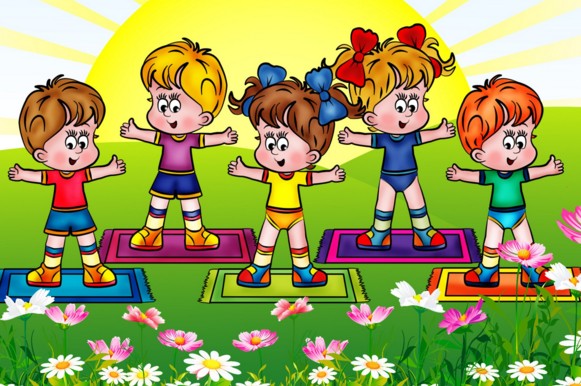